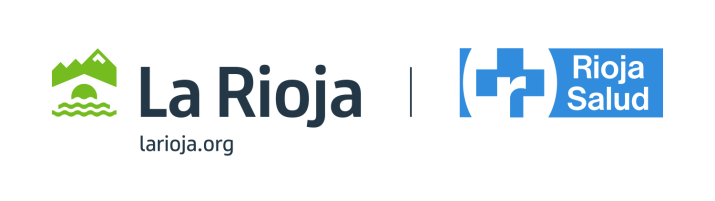 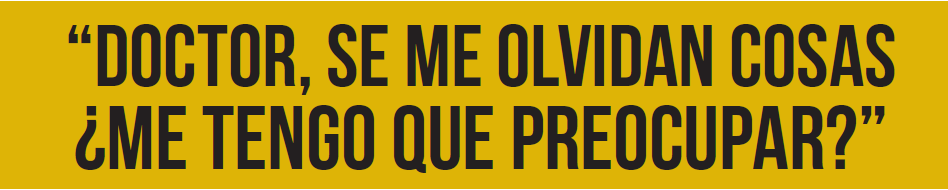 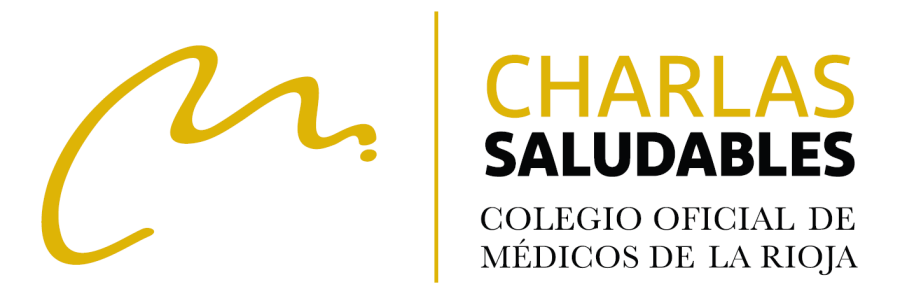 1
Federico Castillo Álvarez
Neurólogo
Hospital San Pedro
Logroño
¿Qué es la memoria?
El Diccionario de la Lengua de la Real Academia Española la define: 

«Facultad psíquica por medio de la cual se retiene y recuerda el pasado».
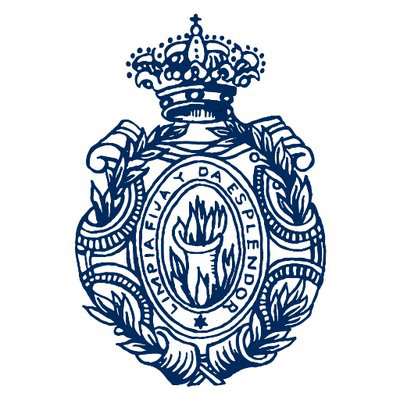 2
¿Qué es la memoria?
Es la capacidad mental que posibilita a un sujeto registrar, conservar y evocar las experiencias/información (ideas, imágenes, acontecimientos, sentimientos, etc.)
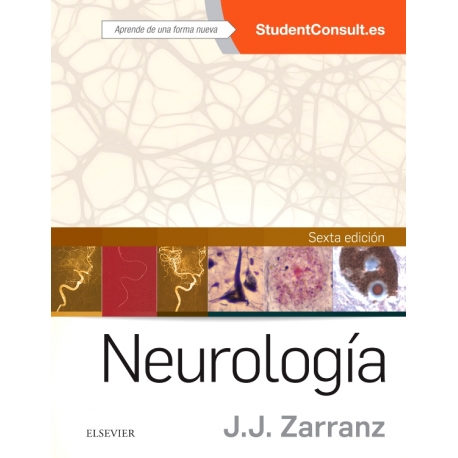 3
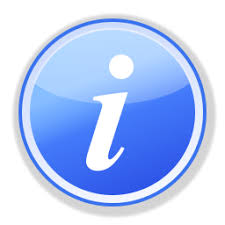 registrar
evocar
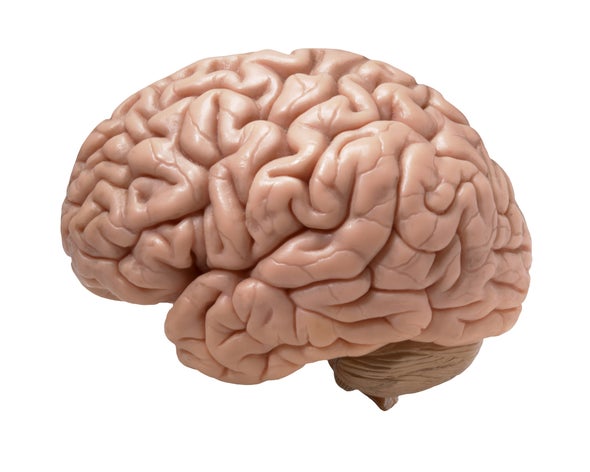 conservar
4
[Speaker Notes: Es decir la memoria va de meter información al cerebro, ser capaces de conservarla y de sacarla del cerebro cuando nos sea necesaria]
¿Cuál es la principal función del cerebro?
Predecir
Relacionarse
Anticiparse
Decidir
….
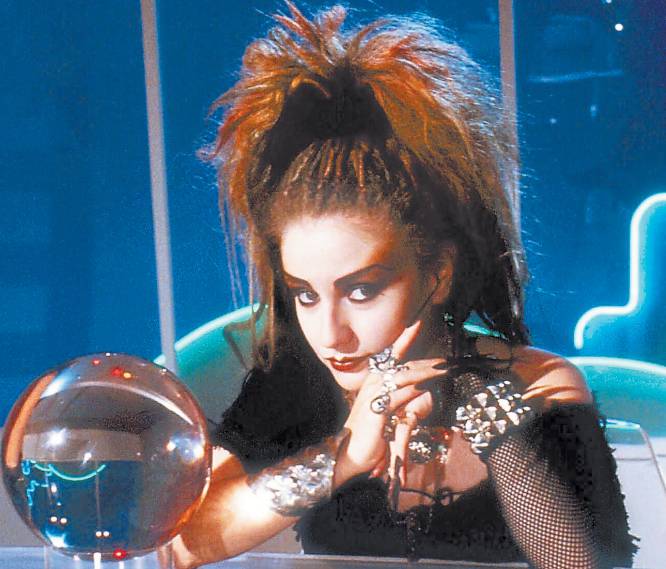 5
[Speaker Notes: La principal función del cerebro es predecir, anticiparse, relacionarse….

Tengo hambre y he aprendido, que si como, se me quita.
Se me cruza alguien en la calle cuando voy con la bici y he aprendido que si freno, no lo atropello….

Todas en cierto modo tienen relación con adivinar el futuro, en base a lo que sabemos del pasado, a nuestra memoria]
¿y tu quien eres?
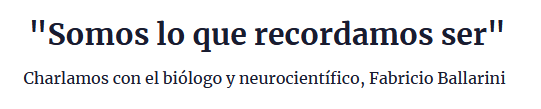 6
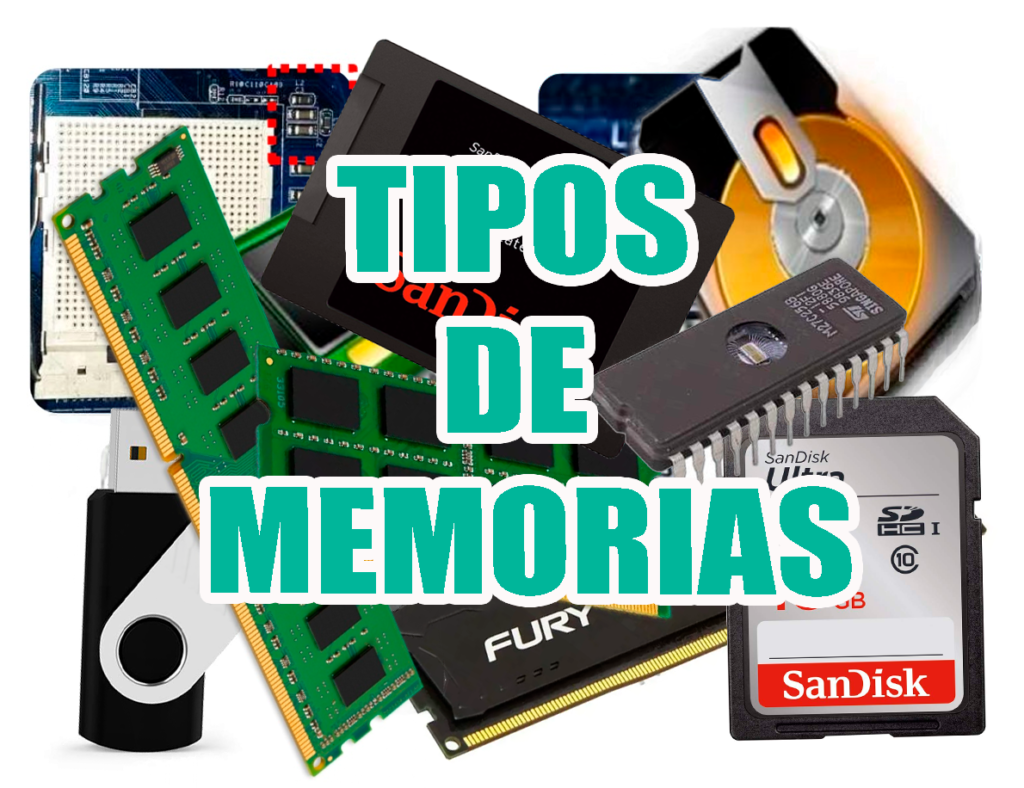 7
[Speaker Notes: Memoria o memorias?]
Memoria Implicita
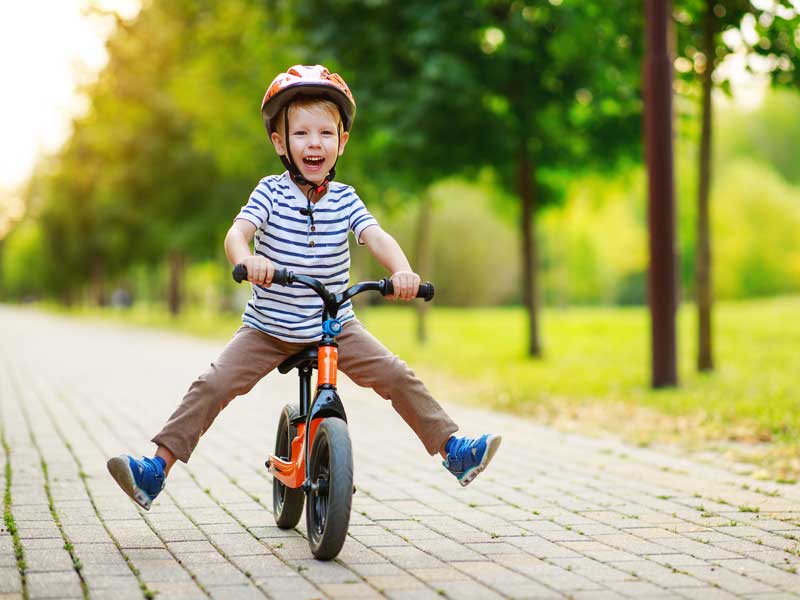 Destrezas



Condicionamiento



Imprimación
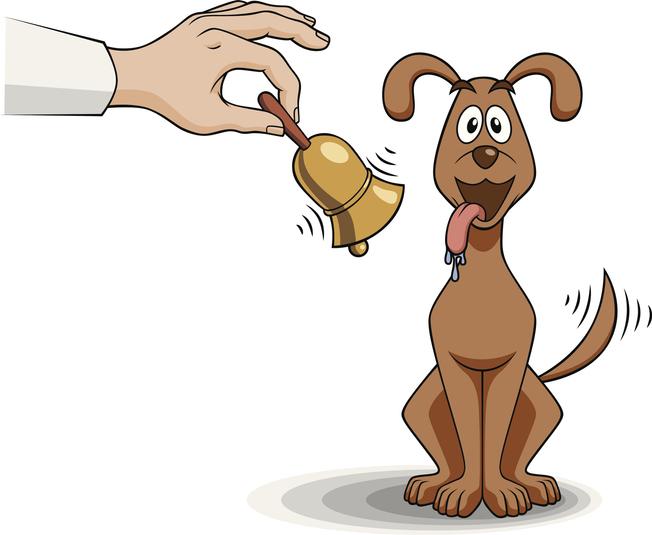 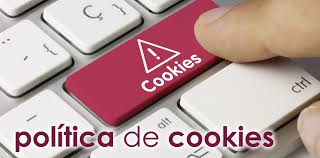 8
Memoria Explicita
No pasa a largo plazo, no se codifica
Inmediata: segundos
Memoria de trabajo: minutos

Pasa a largo plazo
Episódica: hechos y acontecimientos personales
Semántica: cultura y educación
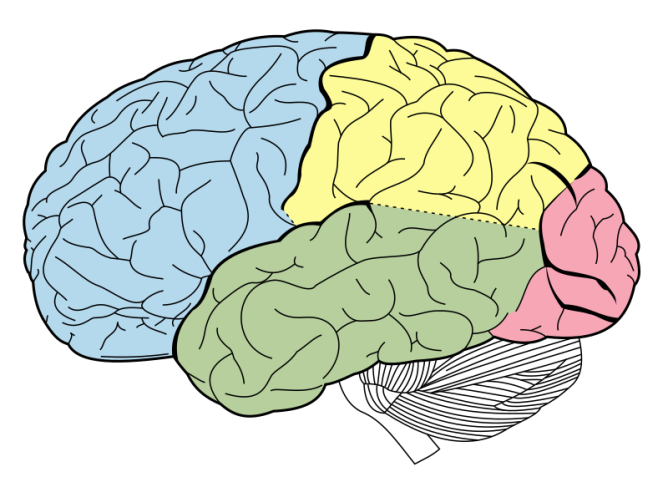 9
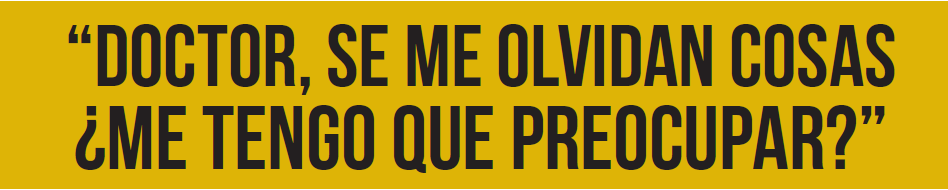 doctor, ¿todo olvido es patológico?
10
Pérdida de memoria
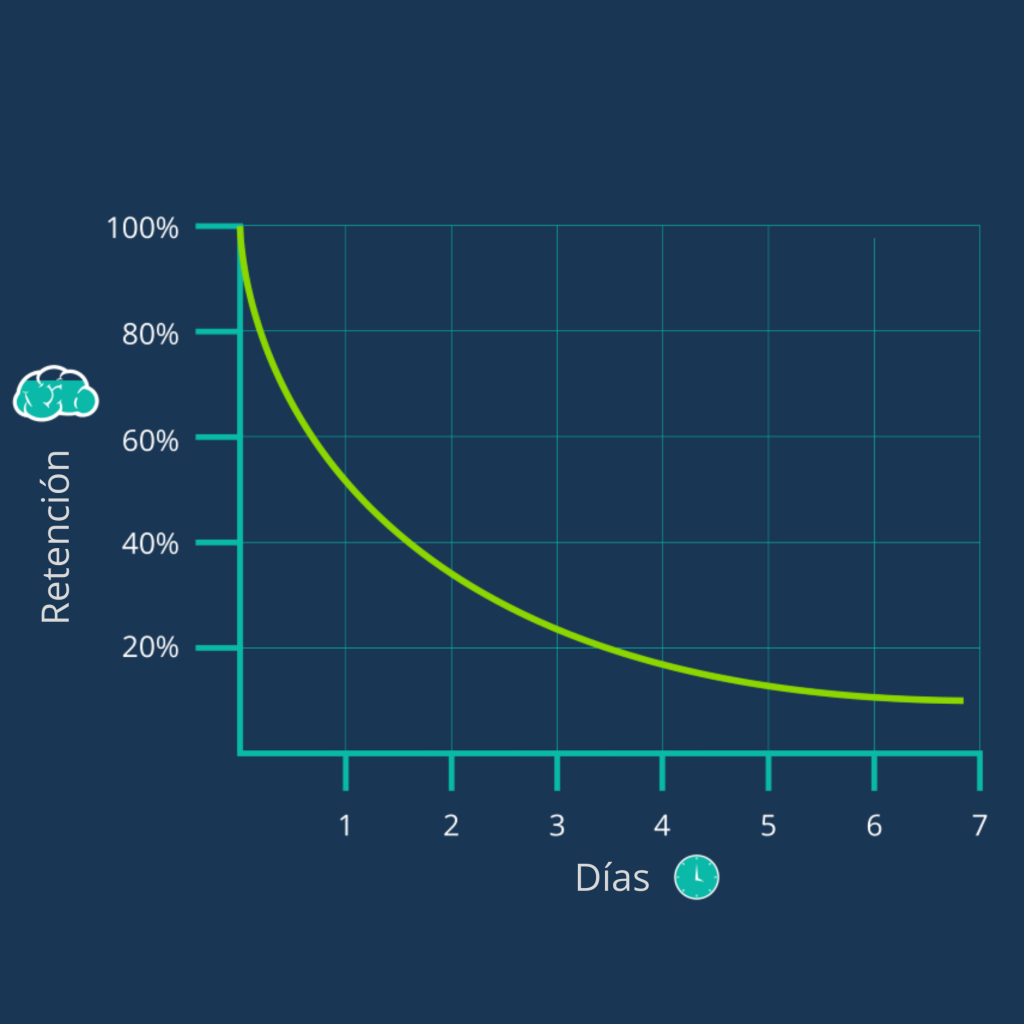 Curva del olvido de Ebbinghaus
11
Perdida de memoria
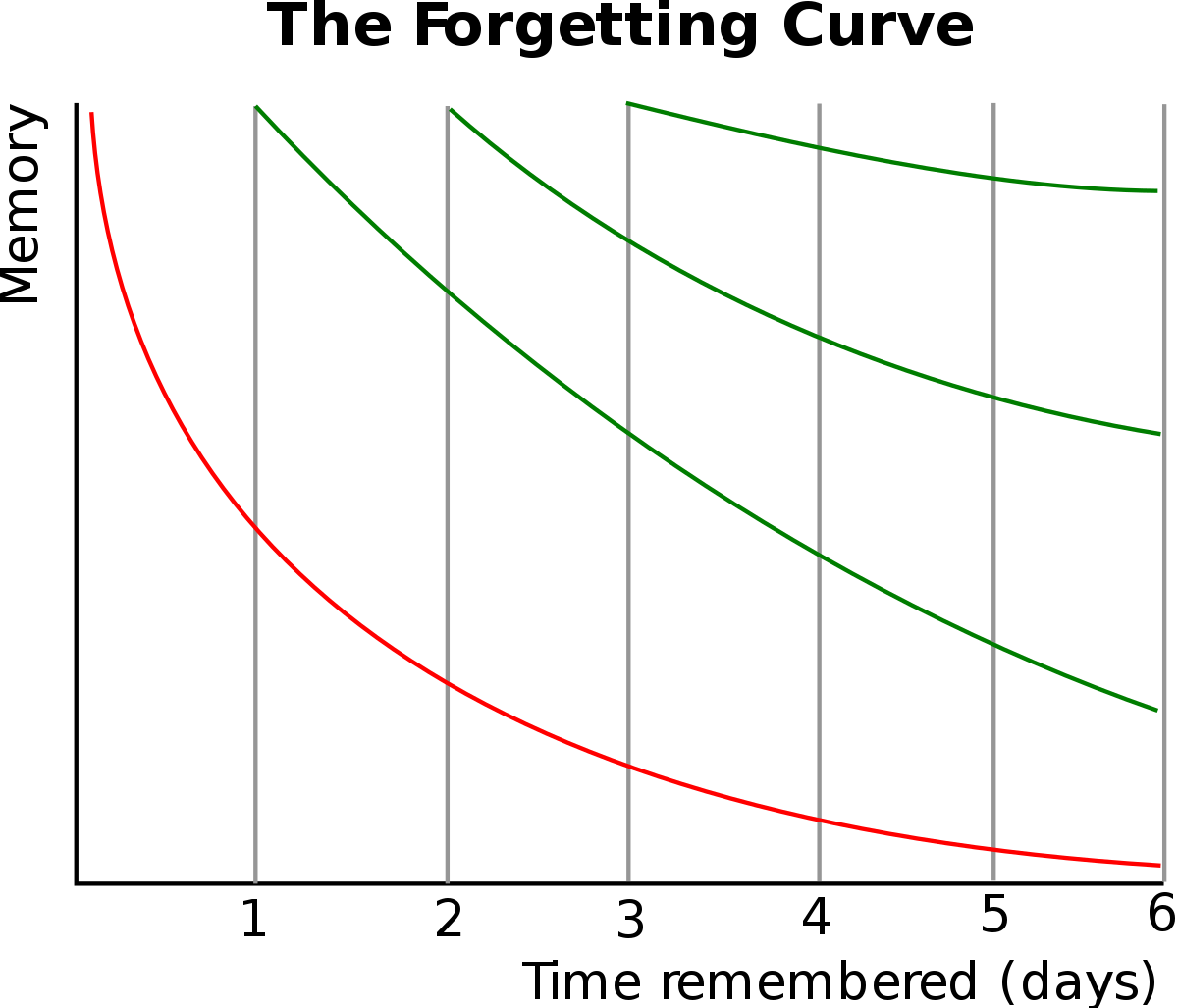 12
[Speaker Notes: Vale para repasos, para cada vez que evocamos recuerdos y con ello vamos a ir consolidando

También la curva del olvido depende de las circunstancias en que se recuerden las cosas]
Pérdida de “capacidad de memorizar/recordar”
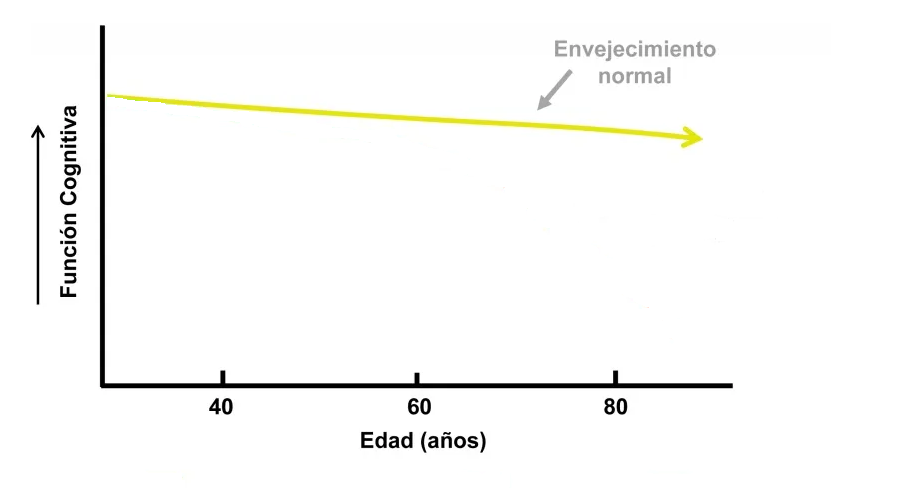 13
Envejecimiento
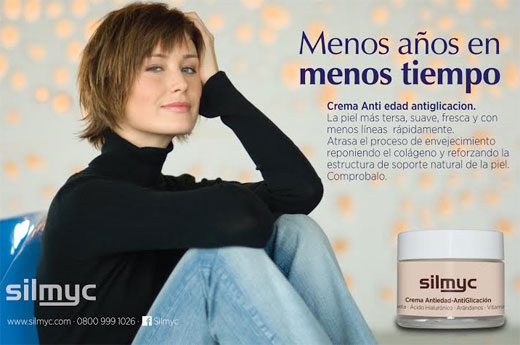 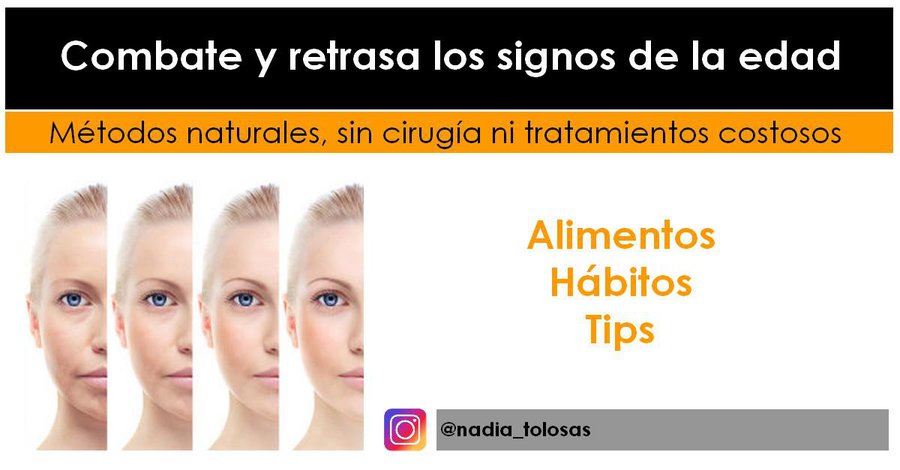 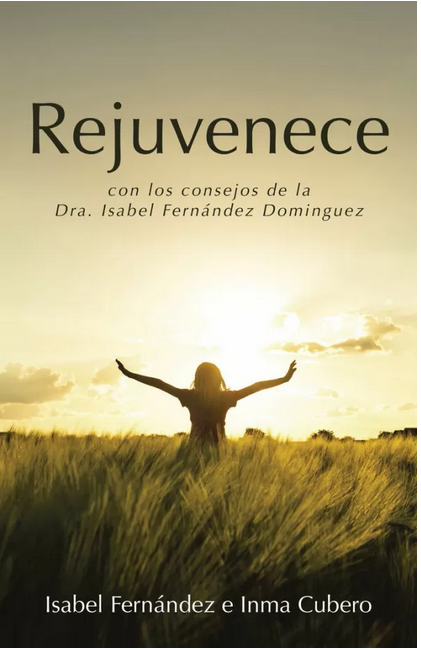 14
Envejecimiento
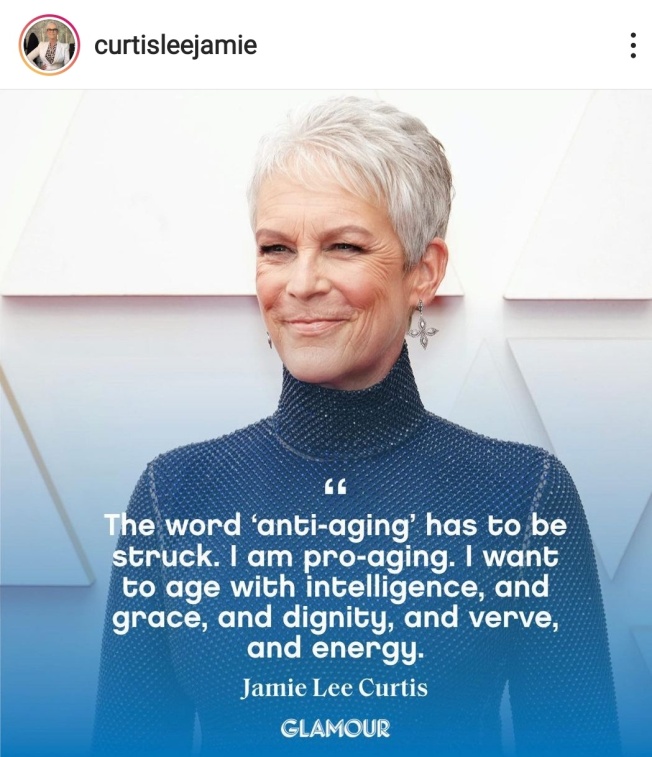 La palabra anti envejecimiento tiene que ser eliminada. Soy pro envejecimiento. Quiero envejecer con inteligencia, gracia, dignidad, brío y energía.
15
Envejecimiento patológico
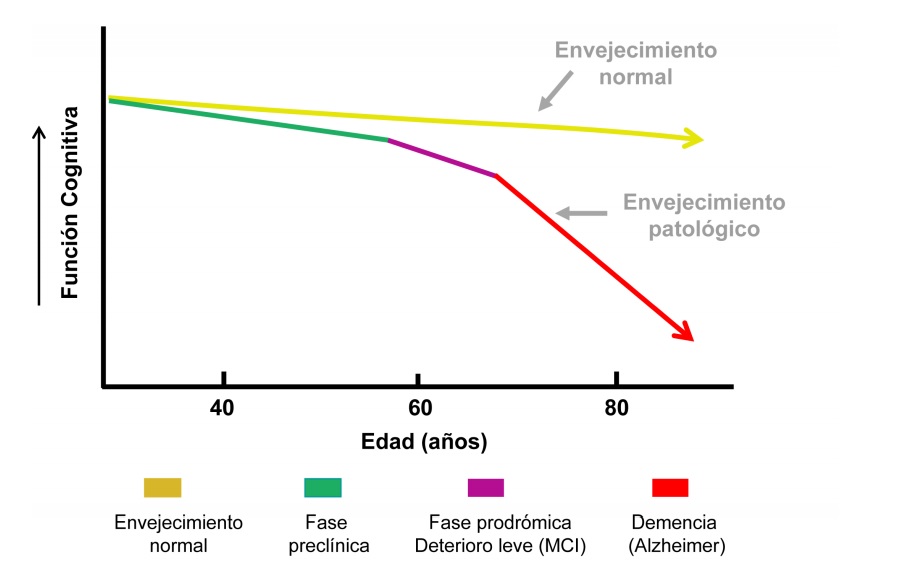 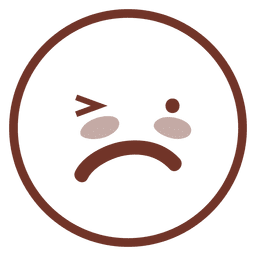 16
[Speaker Notes: El problema no es envejecer sino envejecer de modo patológico]
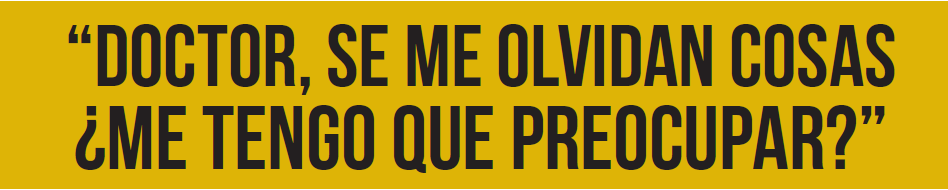 Doctor, ¿todo olvido es un problema con la memoria?
17
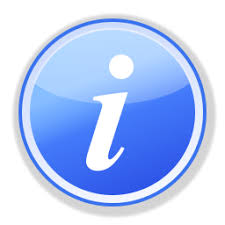 registrar
evocar
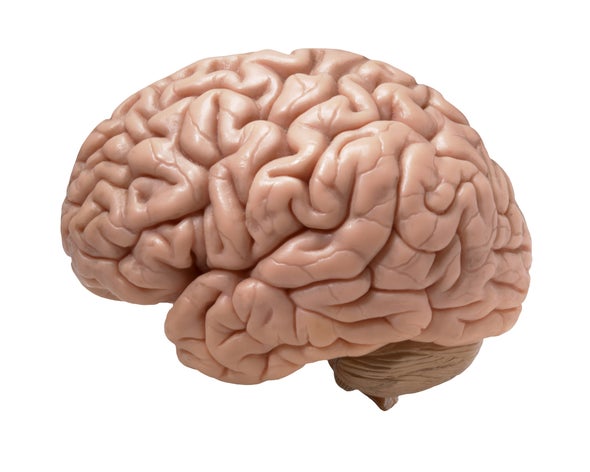 conservar
18
[Speaker Notes: Es decir la memoria va de meter información al cerebro, ser capaces de conservarla y de sacarla del cerebro cuando nos sea necesaria]
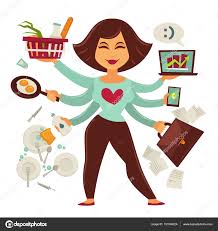 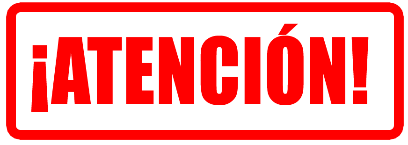 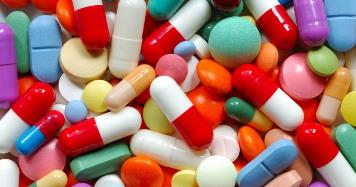 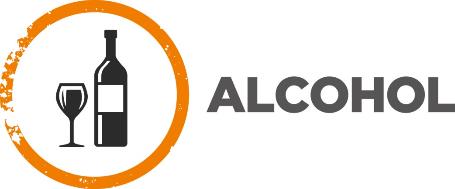 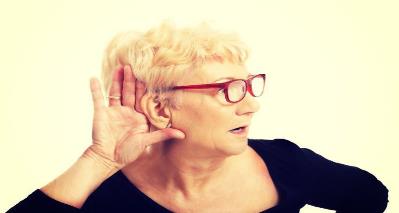 ¿QUÉ INFLUYE EN EL REGISTRO?
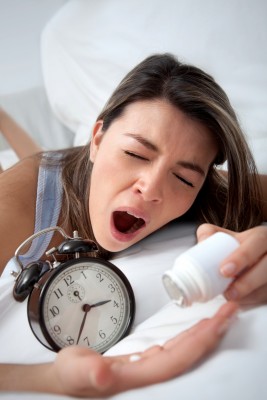 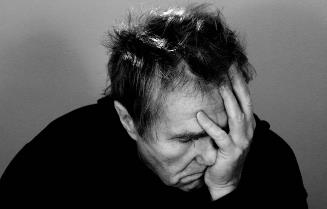 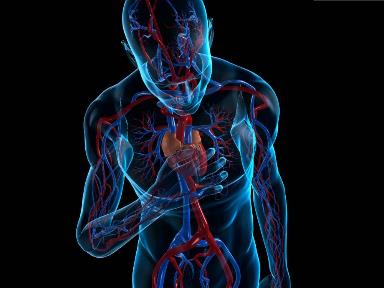 19
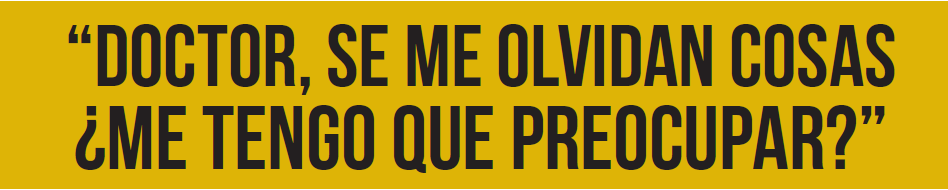 doctor, ¿es lo mismo tener “perdida de memoria” que tener una demencia?
20
¿Qué es una demencia?
1. Es un síndrome progresivo
Que representa una pérdida respecto al nivel previo

Empeora
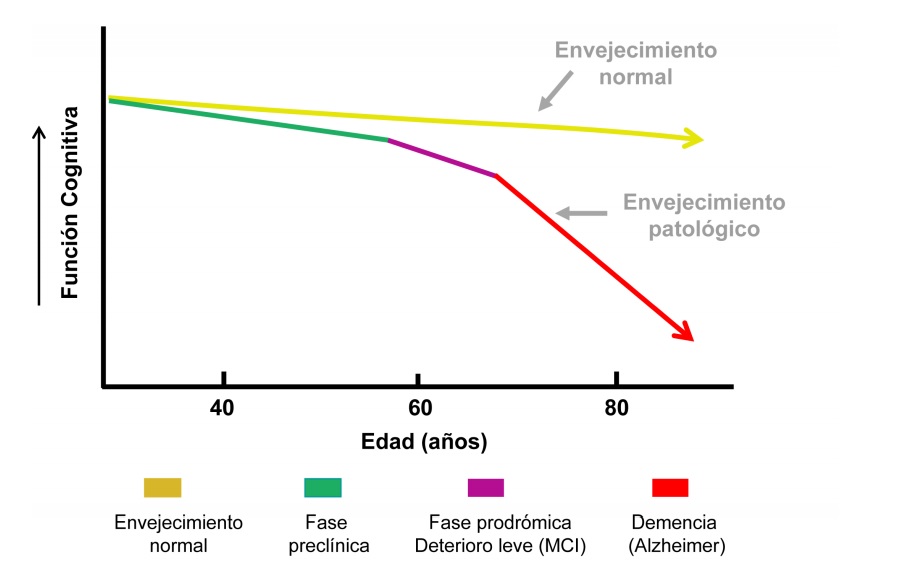 21
¿Qué es una demencia?
2. Global, exige el deterioro de la memoria y al menos otra:
Pensamiento
Orientación
Comprensión
Cálculo
capacidad de aprendizaje
Lenguaje
Juicio 
…
Memoria
Lenguaje 
Conducta
Orientación
22
¿Qué es una demencia?
3. Con un nivel de vigilancia preservado
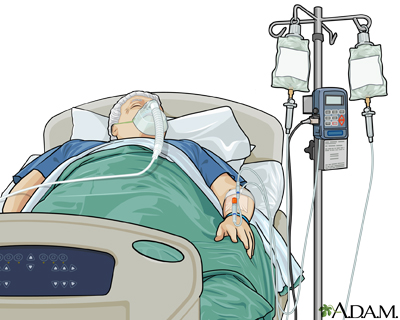 23
¿Qué es una demencia?
4. El deterioro interfiere en el rendimiento laboral o social del individuo y le hace perder autonomía personal
Interferencia en la vida laboral, social y/o familiar
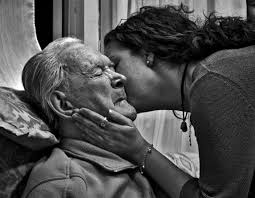 24
Tipos de demencias
Degenerativas
Alzheimer
Cuerpos de Lewy
Fronto-temporal
Asociada a Parkinson
- Vasculares
- Tóxicos
- Tumores
- Infecciones
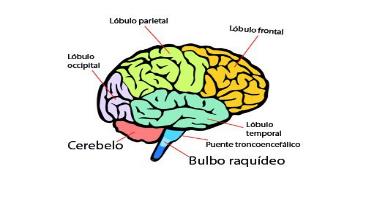 25
Tipos de demencias
Degenerativas
Alzheimer
Cuerpos de Lewy
Fronto-temporal
Asociada a Parkinson
- Vasculares
- Tóxicos
- Tumores
- Infecciones
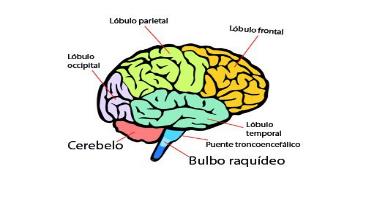 26
¿demencia senil?
El Diccionario de la Lengua de la Real Academia Española define senil: 
«Perteneciente o relativo a la persona de avanzada edad en la que se advierte su decadencia»
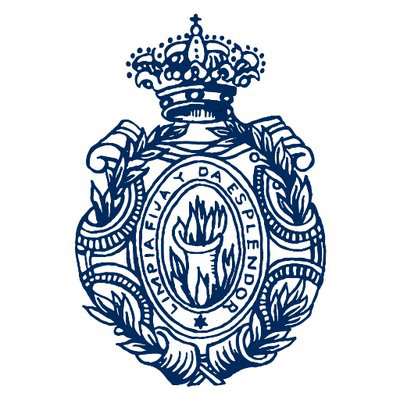 27
¿demencia senil?
A día de hoy el término demencia senil no debe ser usado y podría corresponder en su mayoría a lo que denominaríamos demencias neurodegenerativas y prácticamente dentro de estas a la enfermedad de Alzheimer
28
Enfermedad de Alzheimer
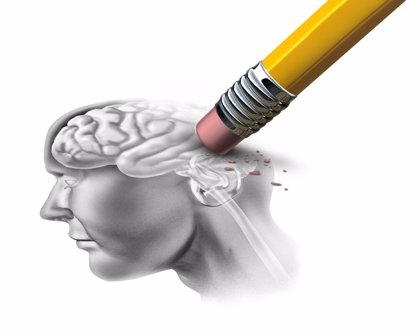 29
Importancia de la enfermedad de Alzheimer. Algunos datos
Primera causa de demencia neurodegenerativa.

Según la Alzheimer's Disease International (2015) 46 millones de personas con demencia en el mundo.

Proyectaba que esta cifra aumentaría hasta los 131,5 millones en 2050.

Alrededor de 800.000 en España
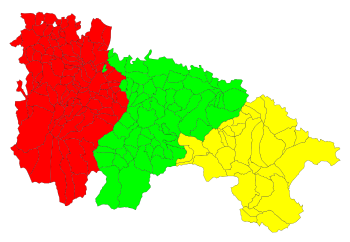 2.5x
30
Importancia de la enfermedad de Alzheimer. Algunos datos
Se diagnostican al año 40.000 nuevos casos en España y 10 millones en el mundo

La edad es el principal factor de riesgo para padecer la enfermedad. 
1% en menores de 50 años
5 -10% de los mayores de 65 años
A partir de aquí se duplica cada 5 años
≈ 50% en la población mayor de 85 años.
31
Importancia de la enfermedad de alzheimer. Algunos datos
Casos diagnosticados en España:
3-4% de la población de entre 75 y 79 años 
34% en mayores de 85 años.
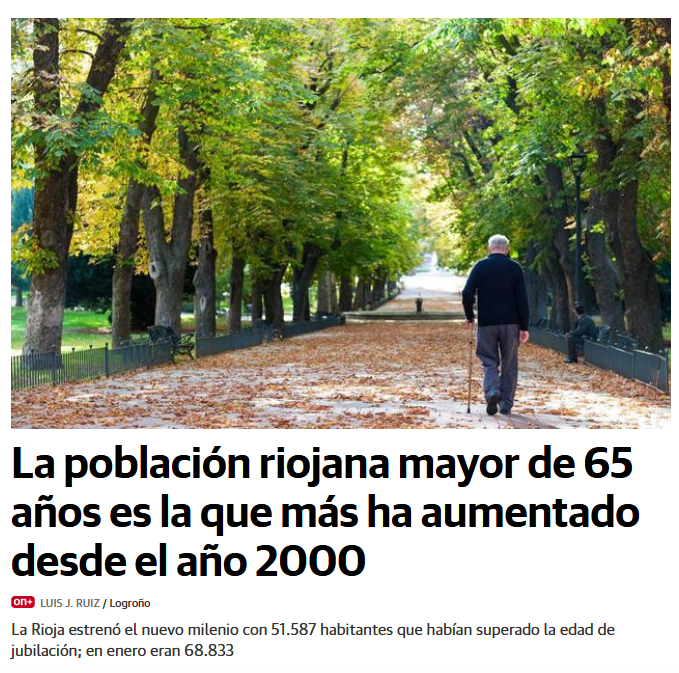 https://www.larioja.com/        
03/05/2022
32
La buena noticia
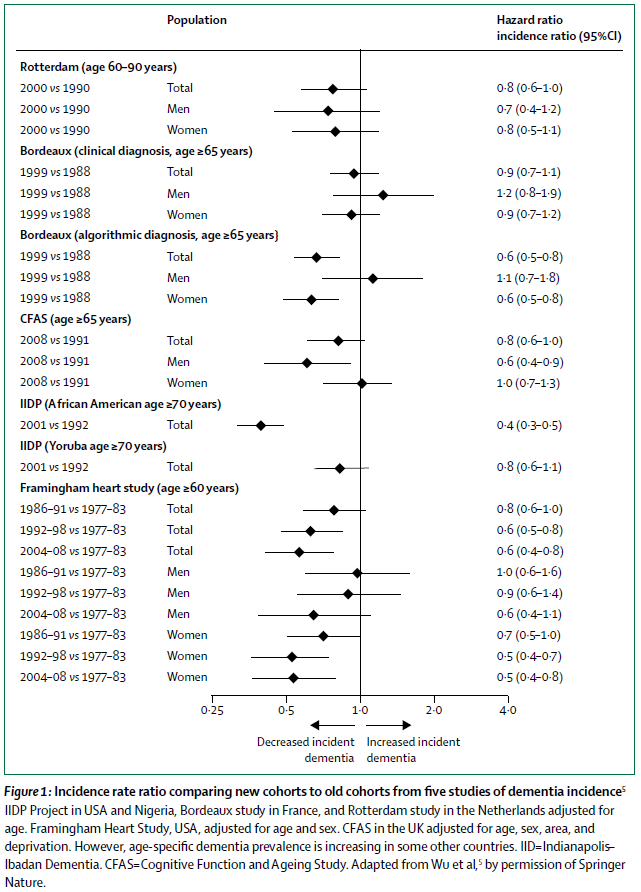 La incidencia ajustada a edad está disminuyendo en las últimas décadas en países desarrollados.

Educación
Nivel socio económico
Cuidados sanitarios
Cambios en los estilos de vida.
33
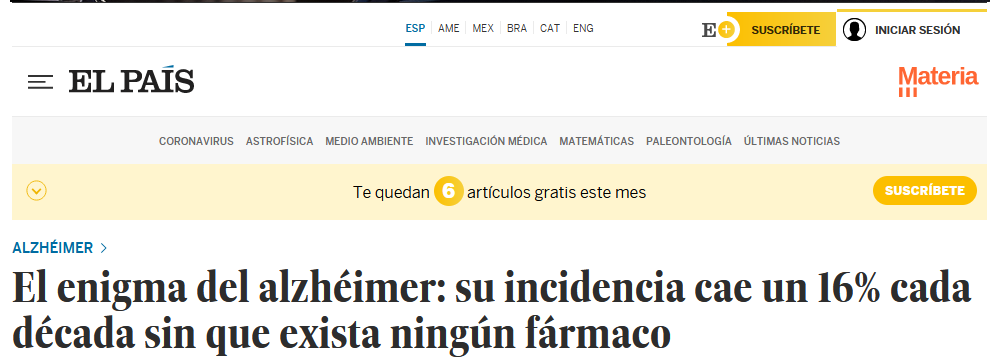 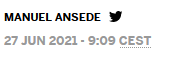 34
[Speaker Notes: https://elpais.com/ciencia/2021-06-27/el-enigma-del-alzheimer-su-incidencia-cae-un-16-cada-decada-sin-que-exista-ningun-farmaco.html]
Síntomas de inicio
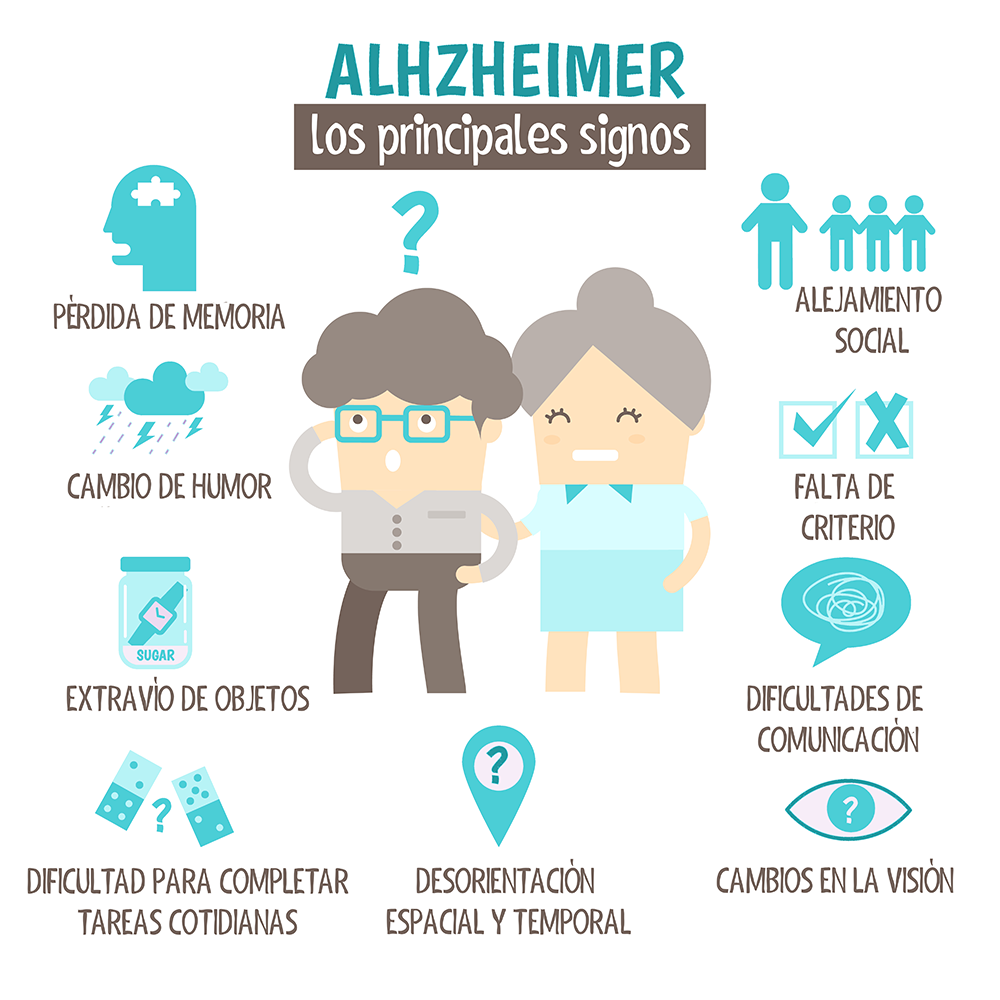 35
[Speaker Notes: Esto como todos sabéis es un cerebro.. Cada uno de los “trozos” en los que está dividido el cerebro se llaman lóbulos y cada uno de estos tiene diferentes funciones, lo que ocurre es que al ir afectándose las neuronas de las zonas, van teniendo diferentes síntomas: pérdidas de memoria, afectación del lenguaje, desorientaciones, alterciones del vestir.]
Perdida de memoria. Inicio
Cuesta codificar nueva información
Dificultad para un recuerdo de información de lo inmediato
Que no mejora con pistas
De inicio la memoria autobiográfica se mantiene
Incluso impresiona que es muy buena
De inicio la memoria semántica (“la cultura general” se mantiene)
Rendimiento intelectual adecuado
36
Perdida de memoria
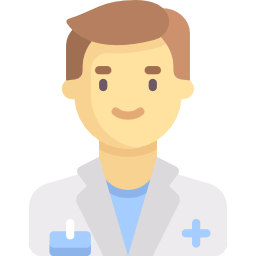 Le encargo cosas y no las hace
Voy a por algo y me vuelvo con nada
Cuenta varias veces lo mismo
Necesito apuntar las cosas
Siempre habla del pasado
Pierde el hilo de la conversación
Compra mucha comida “tenemos la nevera para alimentar a un regimiento”
No recuerda los nombres de la familia o amigos que ve poco…
37
[Speaker Notes: Lo que nos cuentan en la consulta]
No son enfermedad de Alzheimer
Otros déficits en procesos de codificación o almacenamiento
Depresión
Falta de atención
Estrés, insomnio o cansancio
Uso de fármacos.
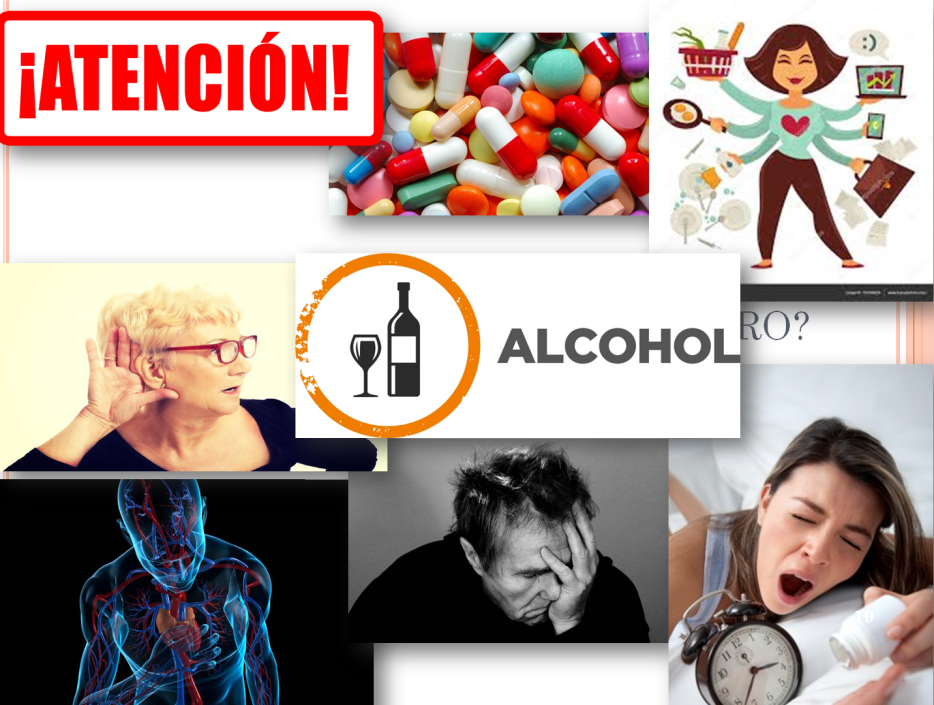 38
Mucho mas que memoria
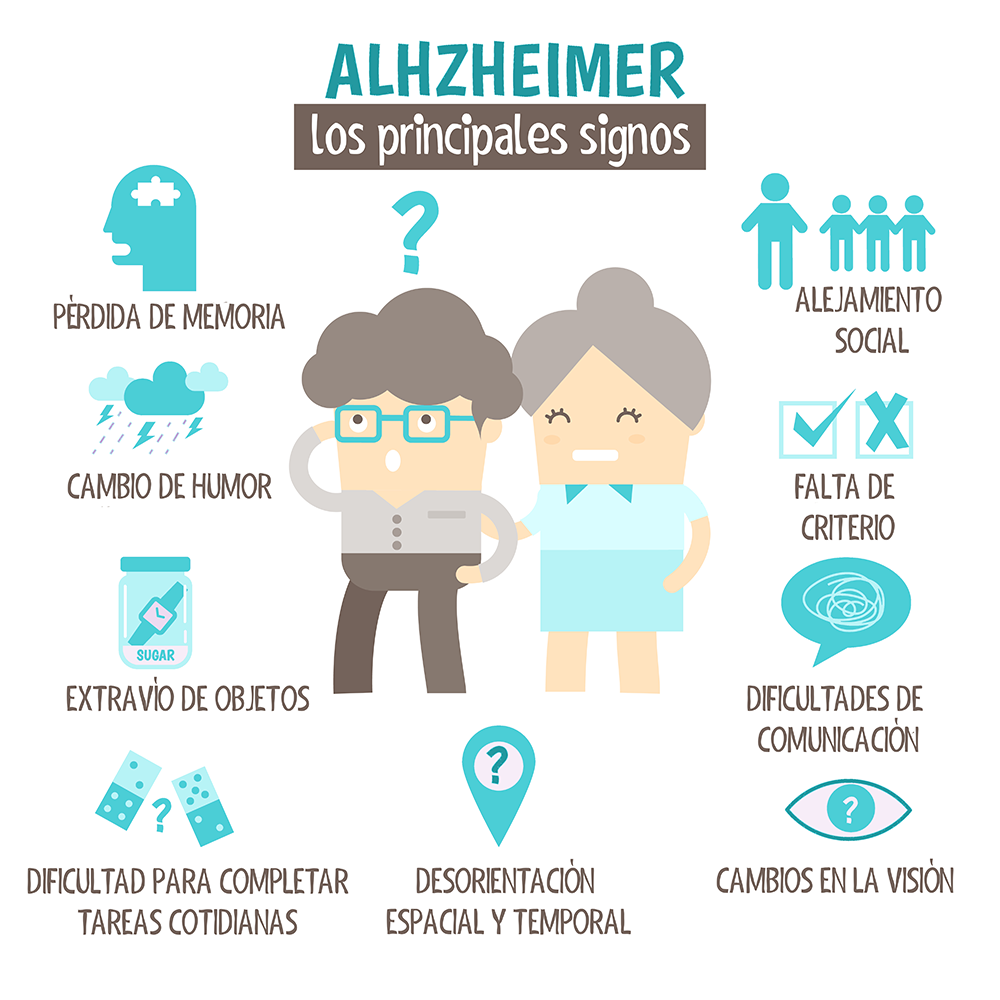 39
[Speaker Notes: Esto como todos sabéis es un cerebro.. Cada uno de los “trozos” en los que está dividido el cerebro se llaman lóbulos y cada uno de estos tiene diferentes funciones, lo que ocurre es que al ir afectándose las neuronas de las zonas, van teniendo diferentes síntomas: pérdidas de memoria, afectación del lenguaje, desorientaciones, alterciones del vestir.]
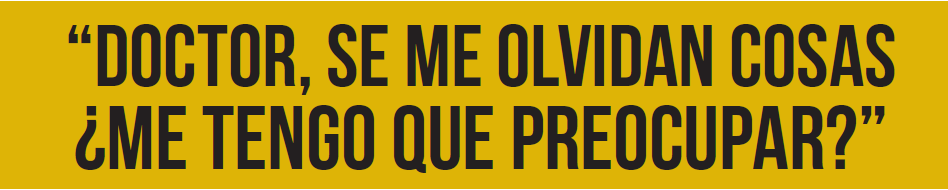 doctor, ¿Cuándo tengo que consultar?
40
Motivos de consulta
Fallos continuados en el tiempo y “nuevos”








Muy a menudo referidos por el entorno
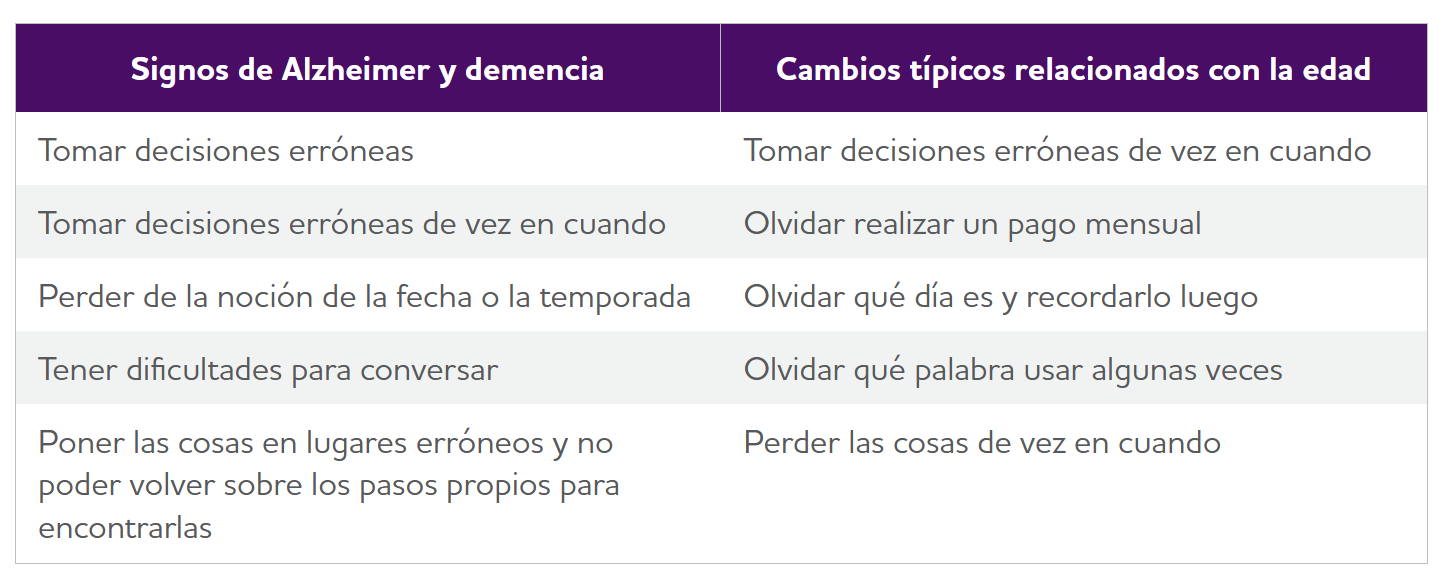 41
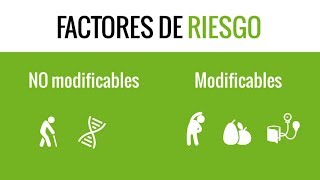 42
¿Qué ocurre en un cerebro con EA?
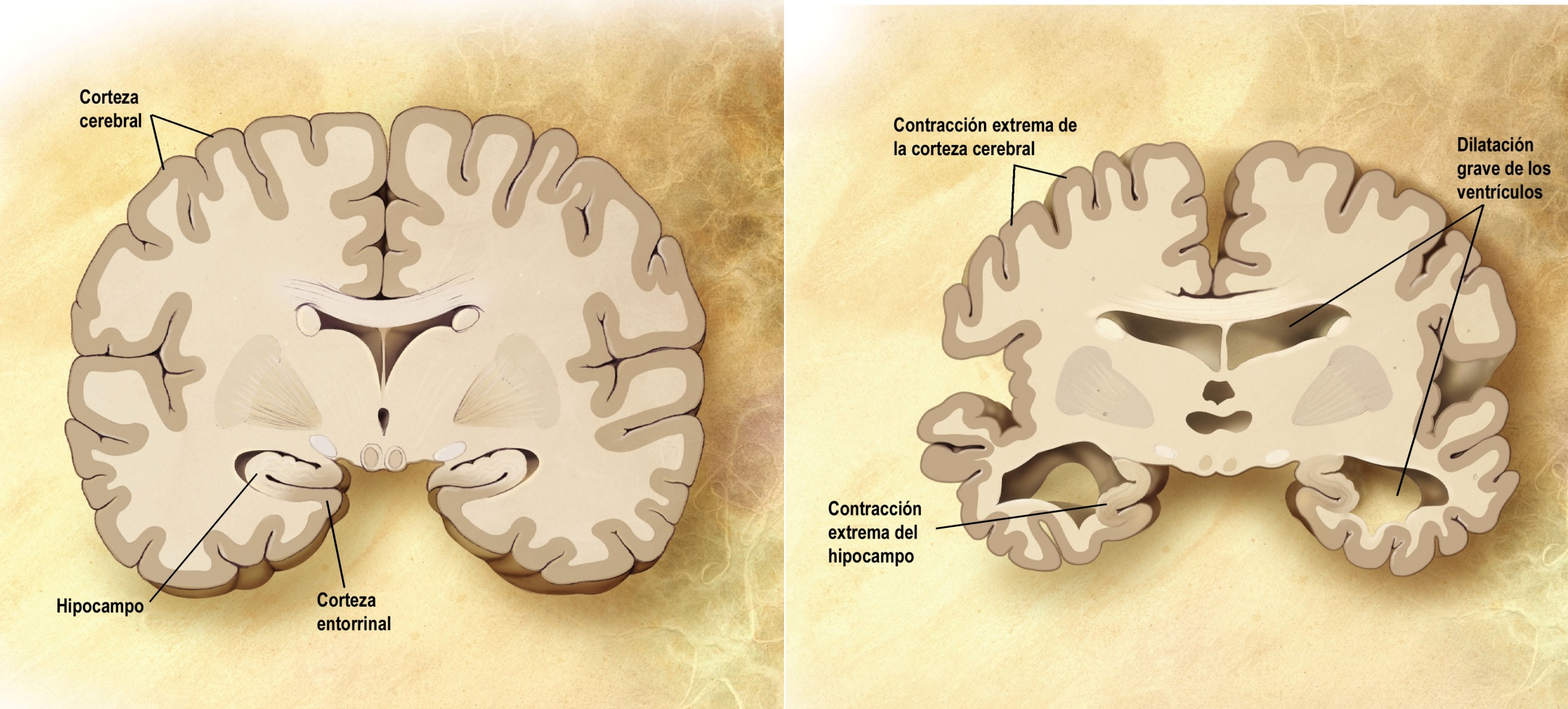 43
[Speaker Notes: Resumeindo, el cerebro funciona a través de conexiones entre neuronas, las neuronas para que funcionen bien, necesitan unas proteínas de membrana que se llama amiloide y una estabilización celular, producida por la Tau, cuándo hay alteraciones en estas, se muerten las neuronas, se acumula el amiloide, produce toxicidad, reacción inflamatoria y poco a poco degenración con pérdida de la nt. Finalmente en el cerebro lo que se va a ver es una gran atrofia.]
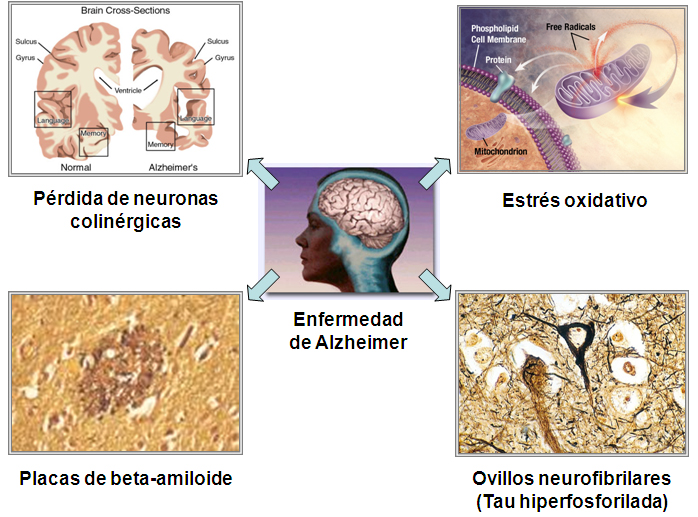 44
[Speaker Notes: De todas ellas, la que mas impacto tiene es la enfermedad de Alzheimer]
Factores de riesgo no modificables
Edad
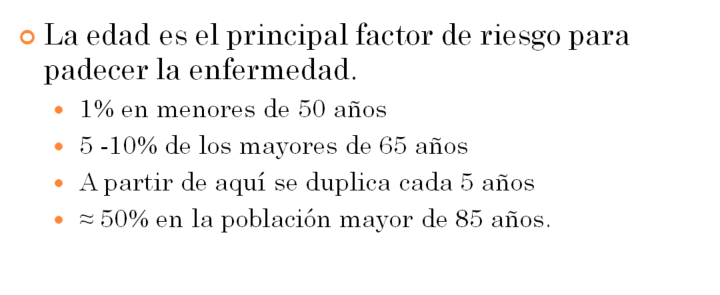 45
Factores de riesgo no modificables
Edad
Algo más frecuente entre las mujeres
Genética 
E. Alzheimer de inicio temprano (<10%)
Monogénica
Autosómica dominante 
E. Alzheimer esporádica 
1 familiar directo afecto RR 1,73 
4 o más familiares afectos RR 14,77 
La carga genética parece influir más en varones que en mujeres.
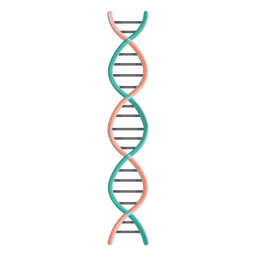 46
Relative risk for Alzheimer disease based on complete family history. Neurology April 09, 2019; 92 (15) Cannon-Albright el al
Factores de riesgo modificables
Ojo!!!! también van a influir en que el desarrollo de la enfermedad sea mas rápido, por lo que formarán parte esencial del tratamiento
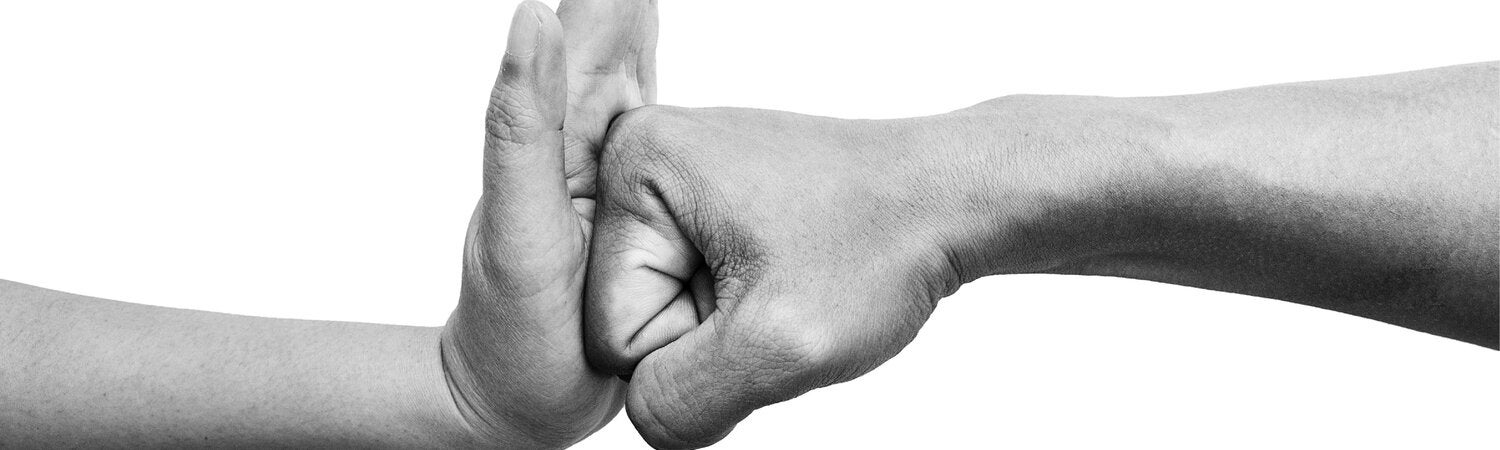 47
Factores de riesgo modificables
ENFERMEDADES CARDIOVASCULARES
Las enfermedades crónicas como la HIPERTENSION ATERIAL, DIABETES y dislipemia aumentan el riesgo. 
Siga el control que su médico le sugiere y no deje de tomar el tratamiento prescrito...
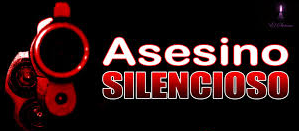 48
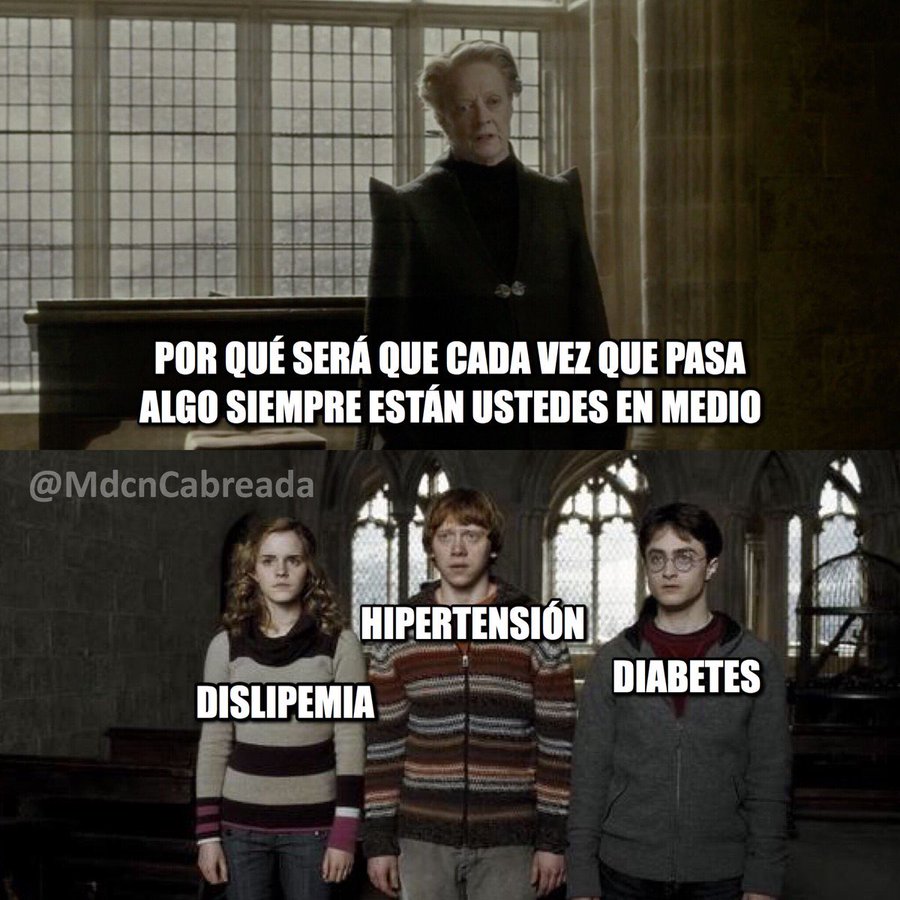 49
[Speaker Notes: La ventaja que trabajando sobre estos facotes de riesgo cardiovascular trabajamos sobre un montón de enfermedades.]
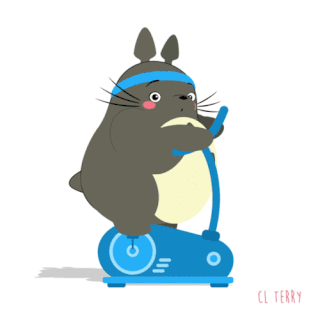 Factores de riesgo modificables
EJERCICIO FÍSICO
Junto con la hipertensión, el elemento con mayor evidencia para la protección de demencia, en especial de E. Alzheimer. 
No está definido cuanto ni cual
Cualquier ejercicio es mejor que nada, ¡cada paso cuenta!
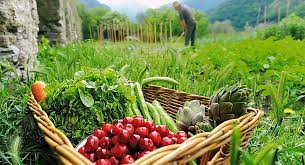 50
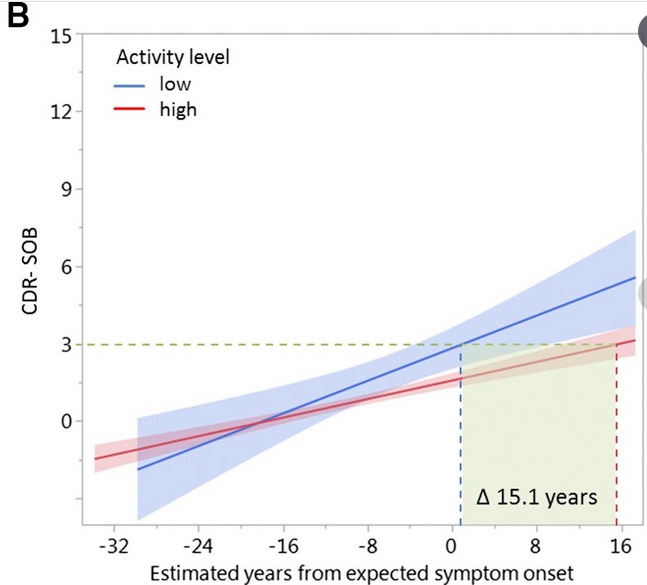 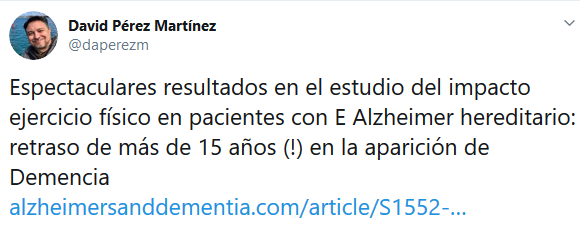 51
Relationship between physical activity, cognition, and Alzheimer pathology in autosomal dominant Alzheimer's disease
https://www.alzheimersanddementia.com/article/S1552-5260(18)33248-5/fulltext?rss=yes
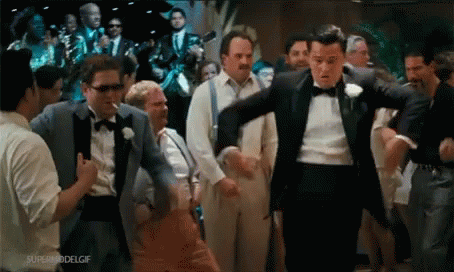 Factores de riesgo modificables
LA SOLEDAD
Epidemia del siglo XXI, + en ancianos
 Socializarse, participar en actividades 
parte del ser humano 
proteger del desarrollo de trastornos cognitivos
52
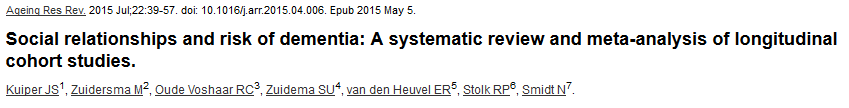 Factores de riesgo modificables
LA EDUCACIÓN
Muchos estudios realizados
Reserva cognitiva
Evita la expresividad clínica de la EA
Cada año adicional de educación reduce un 7% el riesgo de demencia
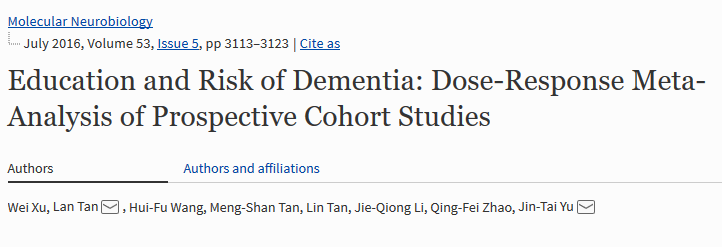 53
[Speaker Notes: Hemos dicho que la demencia implica afectación en las actividades de la vida diaria]
Factores de riesgo modificables
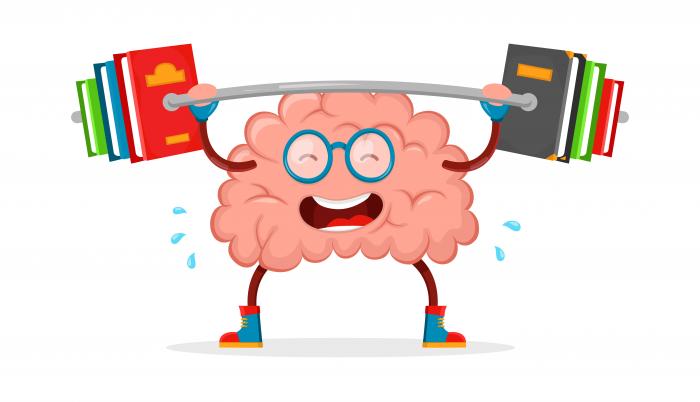 LA  ACTIVIDAD INTELECTUAL
Participa en el desarrollo del cerebro y en la mejora de la reserva cognitiva. 
Incluidas actividades de ocio y culturales en la edad madura 
NUNCA es tarde para empezar!
54
Factores de riesgo modificables
DIETA SALUDABLE
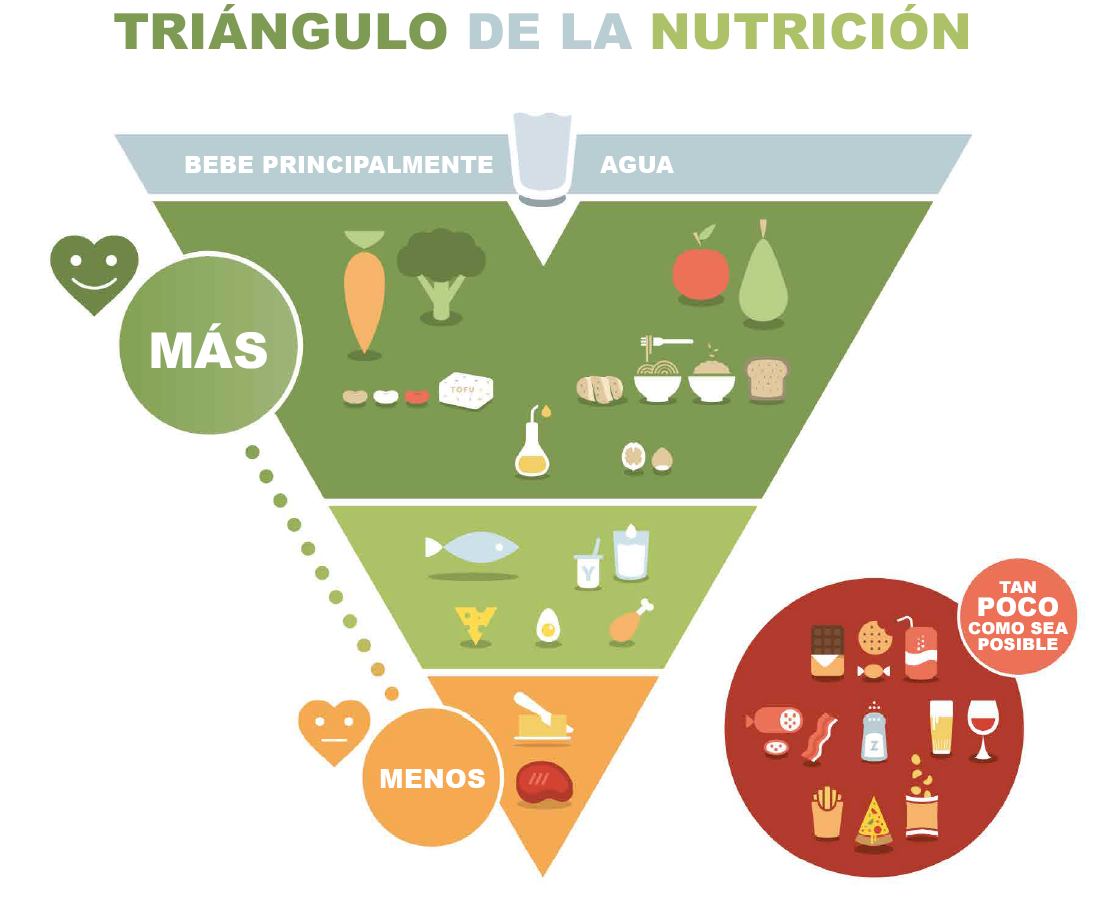 55
Factores de riesgo modificables
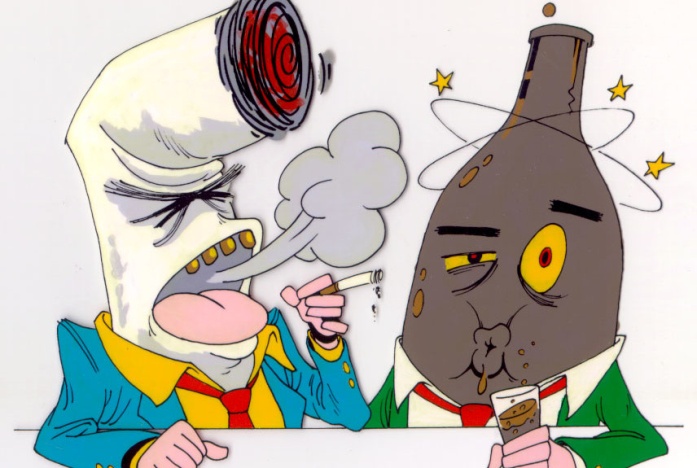 ALCOHOL Y TABACO
Abandone el TABACO, no solo evitará el desarrollo de demencia, también otras enfermedades oncológicas y cardiovasculares. 
Hay datos de que los fumadores pasivos pueden tener mayor riesgo de demencia: seamos respetuosos
Reduzca el consumo de alcohol
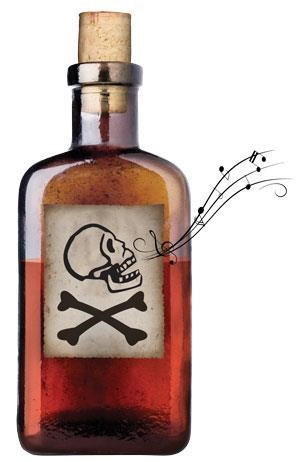 56
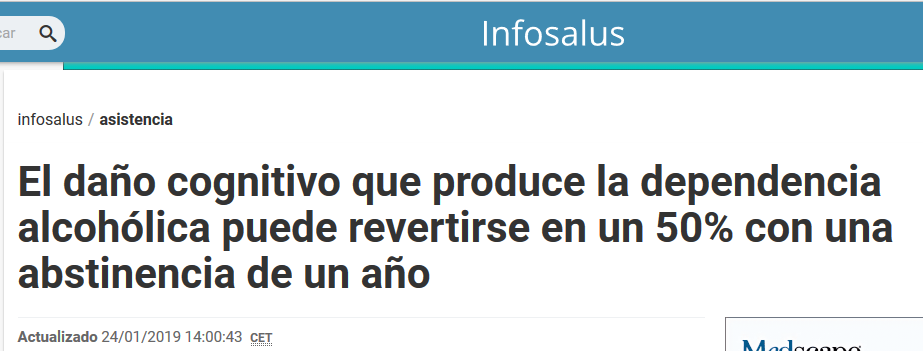 57
Factores de riesgo modificables
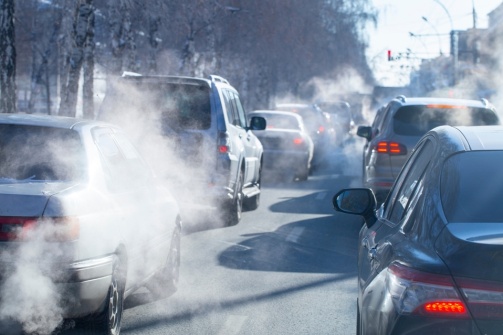 CONTAMINACIÓN ATMOSFÉRICA
Es un factor de riesgo modificable a veces más como sociedad que como individuos.
Démosle espacio a las personas en detrimento de los vehículos a motor
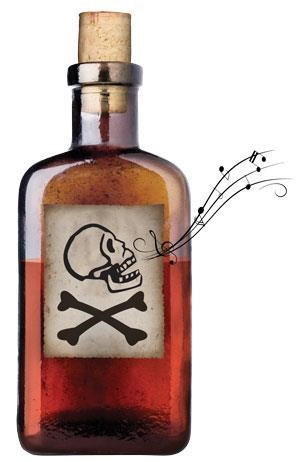 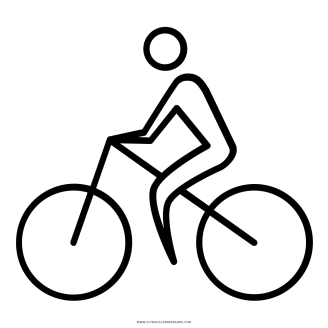 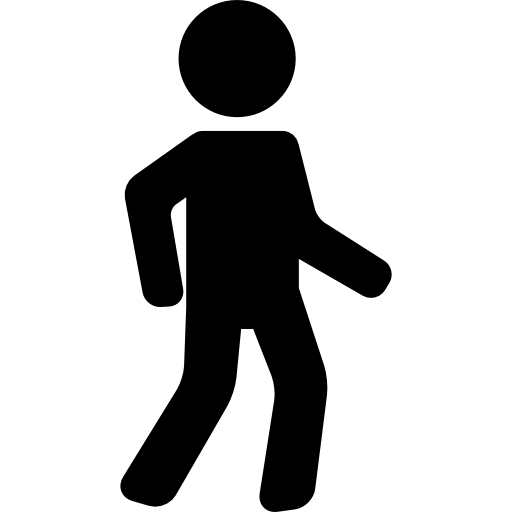 58
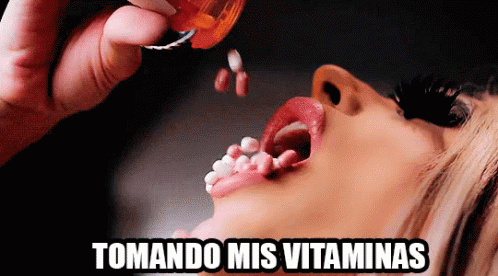 Factores de riesgo modificables
REVISE SU TRATAMIENTO
Algunos fármacos empeoran el rendimiento cognitivo e incluso podrían influir en el desarrollo de deterioro cognitivo. 
En este caso MENOS (pastillas) es MAS (salud).
59
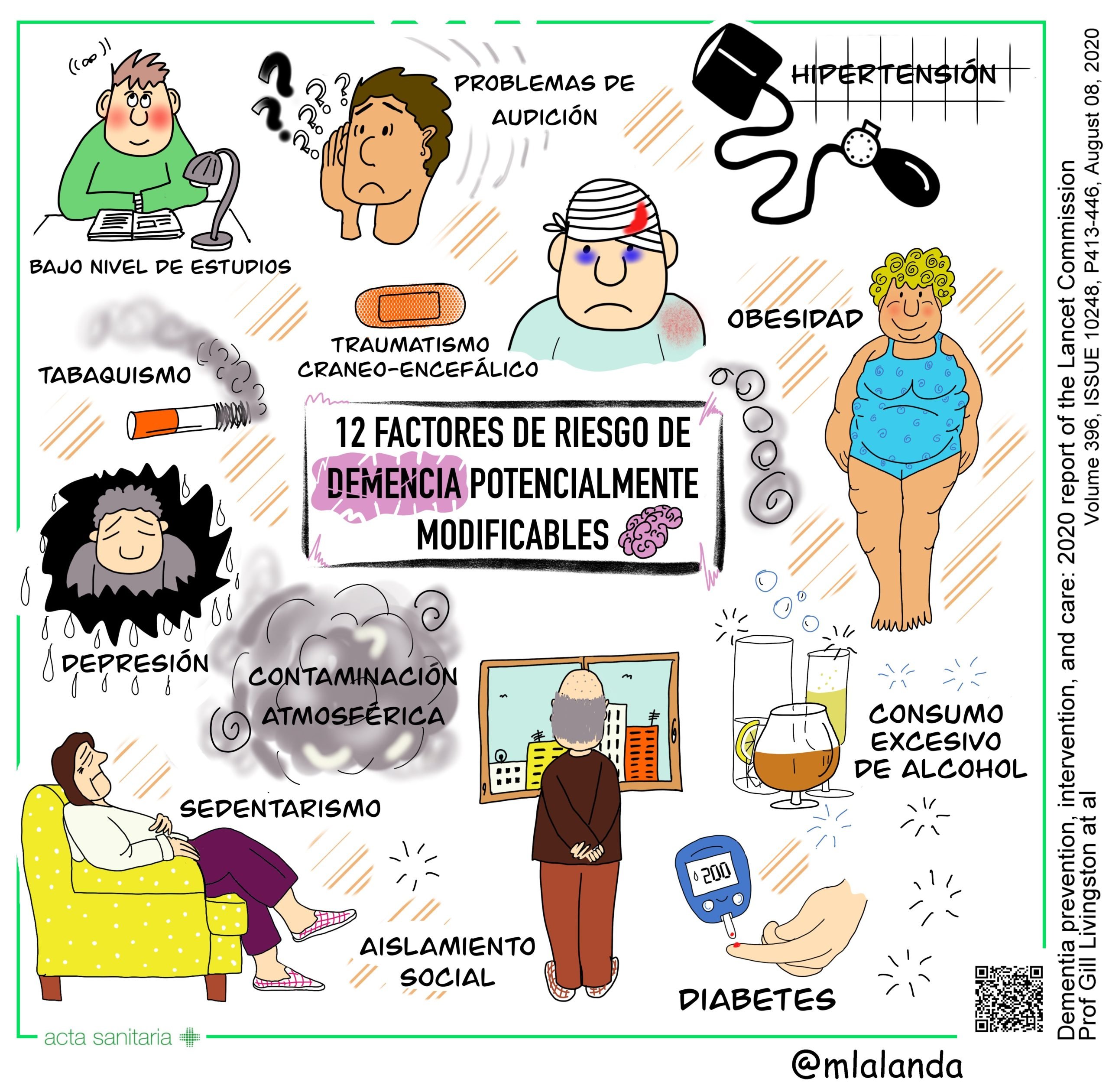 60
Que conseguimos controlando los factores de riesgo modificables?
Antes del diagnóstico: disminuir el riesgo de desarrollar la enfermedad

Después del diagnostico: enlentecer el declive cognitivo
61
Que conseguimos con esto?
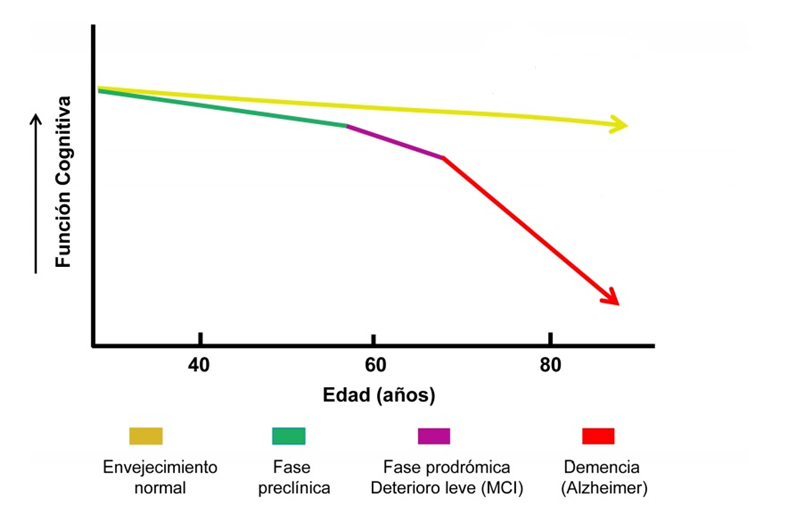 62
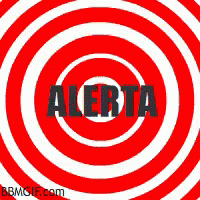 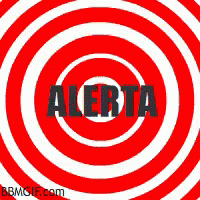 Importancia 
Del
Diagnostico 
temprano
63
Como hacemos el diagnóstico?
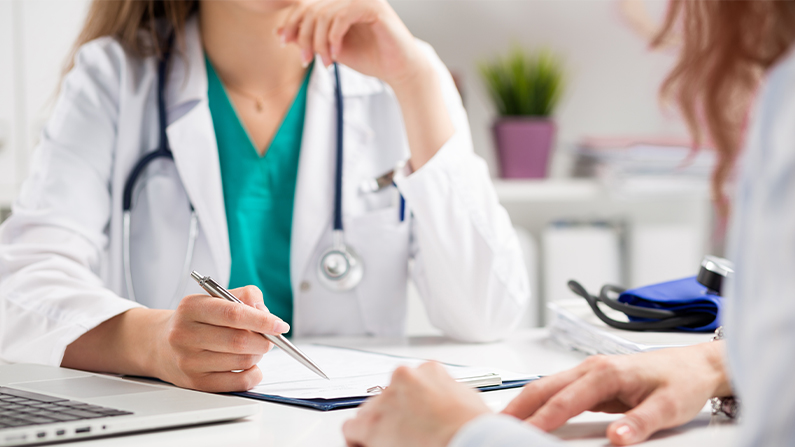 64
[Speaker Notes: Historia: evolución, AP, AF, tóxicos, TCE.. Cómo ha pasado.. ; cambio de trabajo, jubilación…
Confirmar con la familia porque a veces son los que lo traen…]
diagnóstico
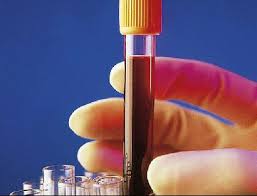 Descartamos otras causas tratables de deterioro cognitivo
65
[Speaker Notes: Lo principal tras la sospecha es una AS para descartar causas secundarias, tratables: infecciones, intoxicaciones, alterciones metabólicas
Prueba de imagen para valorar si es secundaria a otros procesos,  si es normotensiva y se podría operar… 
Pruebas más raras: EEG, PL, SPECT… pero lo más importante es la historia clínica.]
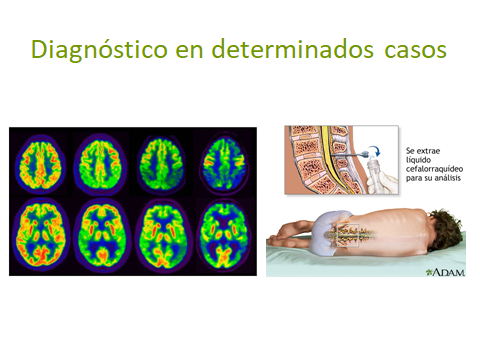 Diagnostico en estadios tempranos
66
Diagnóstico temprano
Entre el 30 y el 40% de los casos totales de Alzheimer están sin diagnosticar en España.

Se estima que el 80% de los casos de Alzheimer que aún son leves están sin diagnosticar.
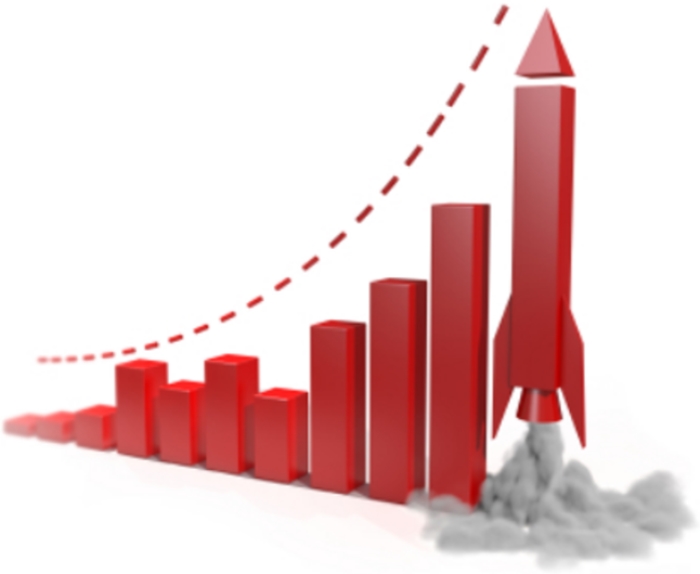 67
Otros tratamientos
Medicinas
68
[Speaker Notes: A día de hoy no has pastillas que curen lo que ocurre, sino pastillas que favorecen la disponibilidad de  AC (inhb de acetilcolinesterasa, otros incluso impiden el acúmulo de placas y finalmente están los glutamaégicos que disminuyen el daño por acúmulo de nt toxico glutamato), y otras para control de los impulsos, sueño, agitación…]
Fármacos durante toda la evolución
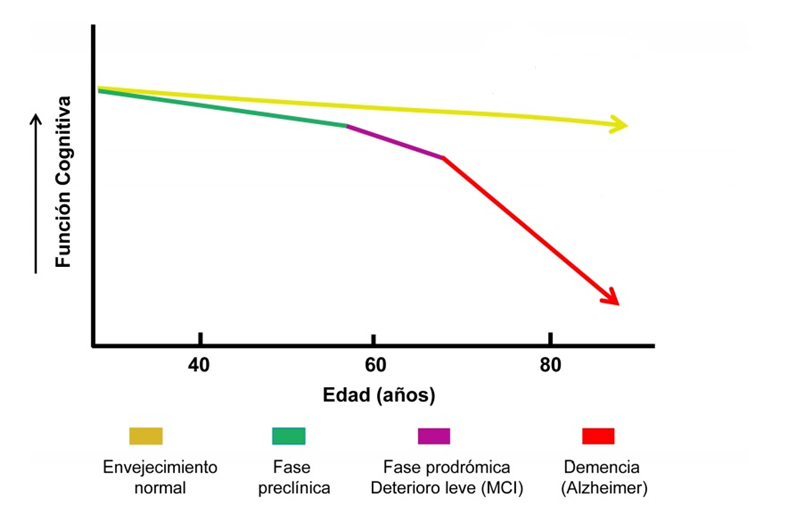 69
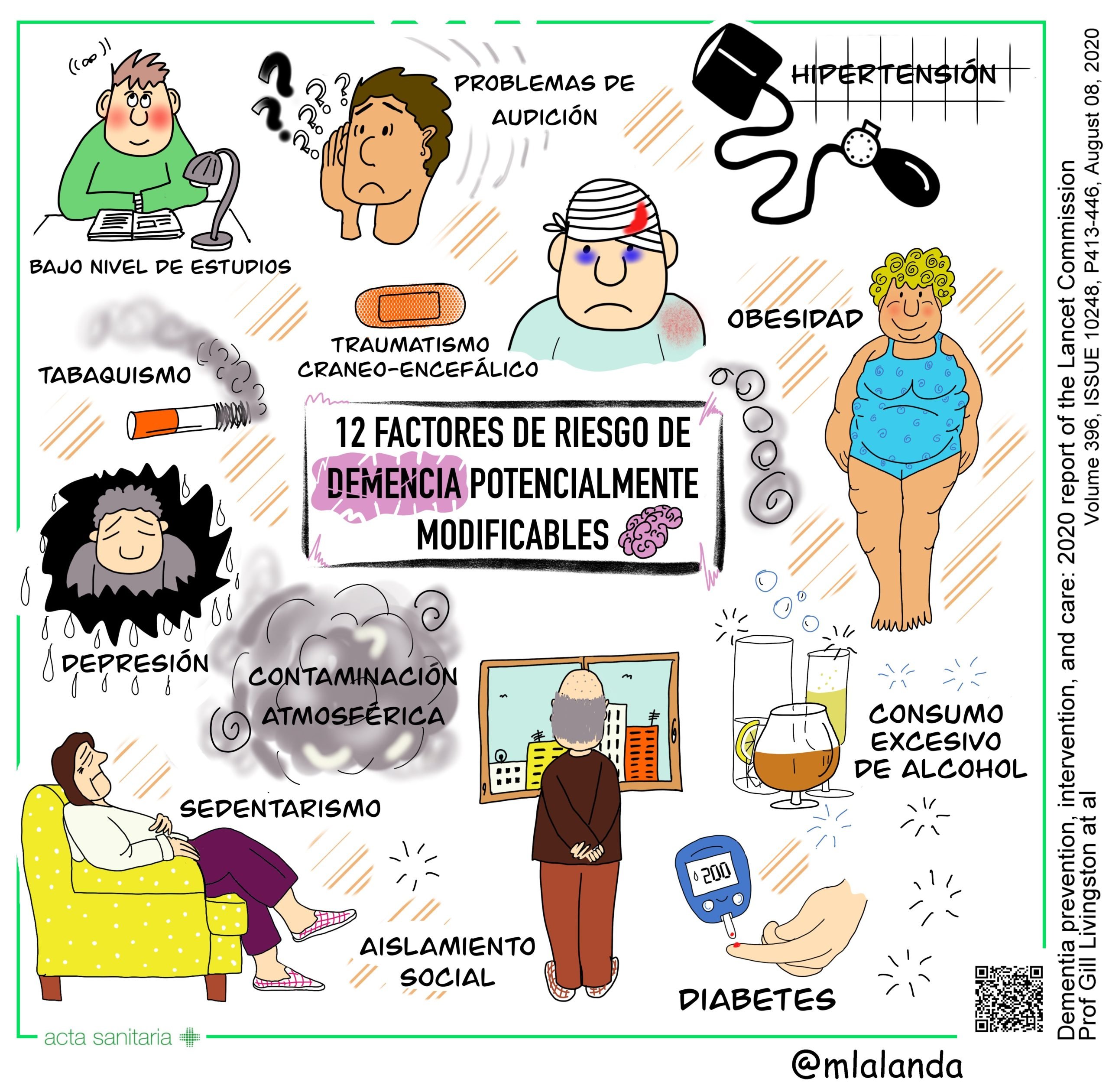 70
Tratamientos de las complicaciones
Estado de ánimo

Alteraciones de conducta

Insomnio

…..
71
Asociaciones de familiares, centros…
Estimulación cognitiva

Terapia ocupacional

Relaciones sociales
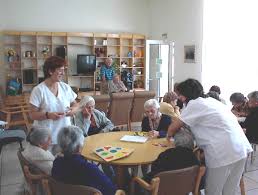 72
Apoyo a las familias
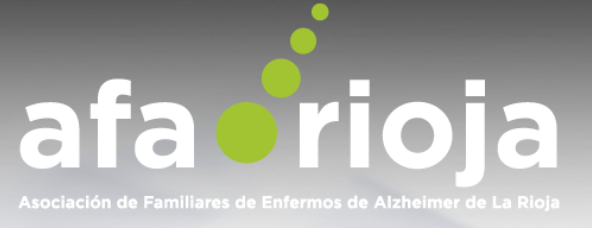 Por el cariño

Estabilidad y orientación

Apoyo y comprensión
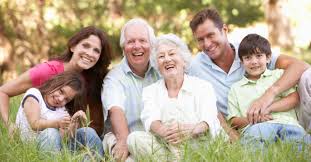 73
http://afarioja.org/
[Speaker Notes: La importancia de que aunque no te reconozca sienta a sus seres queridos, porque ese cariño le reconforta como la persona que es. 
La importancia de ir adaptnado la casa a las necesidades, con ambientes luminoso que eviten las alucinaciones, con relojes para la hora… para la incontinencia, los problemas de sueño.. 
Apoyo a las familias: por el agotamiento que supone tanto psíquicos, como físico, lo difícil que puede llegar a ser…  pueden cambiar, sentirse agredidos, sin muestras de cariño]
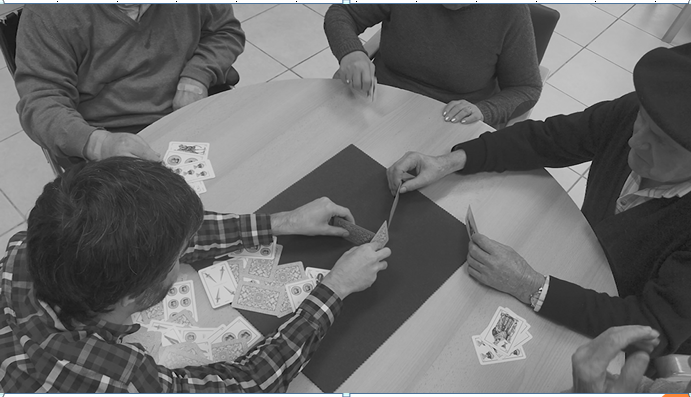 74
https://www.encartados.com/
Tratamientos. Otras cosas
Cariño
Comprensión
Ausencia de juicio
“como has hecho esto, como no eres capaz de…
No examinar continuamente, no dejar en evidencia
Estimulación desde el juego
Tándem abuelos-nietos
Hacer cosas juntos
Distancia emocional…
75
Líneas de investigación:
Nuevos fármacos que actúen antes de que comiencen los síntomas

Que eviten esa neurodegeneración (vacunas, antiinflamatorios, amiloide..)

Nuevos retos a la hora del diagnóstico
76
aducanumab
7/05/2022
77
El cuidador
Es muy importante ofrecer a las familias un apoyo continuo a lo largo de la enfermedad
Importante carga física
Importante estrés emocional

Importante papel de los trabajadores sociales (problema SOCIOsanitario)

Centros de día/residencias. Apoyo profesional
78
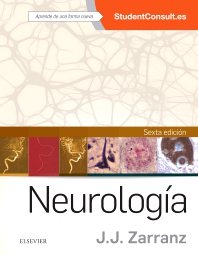 REFLEXIONES
Muchos cuidadores no reciben nunca por parte del paciente una muestra de afecto o agradecimiento a sus desvelos, mas bien al contrario, y eso hace mas gravosa psicológicamente su situación

A menudo es imposible encontrar el punto de equilibrio entre soportar al paciente demasiado inquieto o agitado, o verlo demasiado sedado, y las familias, en particular los cónyuges de cierta edad, soportan psicológicamente mal que el familiar este inquieto a agresivo como que esté adormilado de día
79
Conclusiones
80
https://twitter.com/felipetristan/status/1325562270861103104
Conclusiones
Es una enfermedad frecuente, cuya prevalencia aumenta con la edad, pero no afecta a todas las personas

La mejor prevención es mantenerse activo física, mental y socialmente

Memoria y mucho más

Si aparece la enfermedad, buscar ayuda

Buscarla pronto

Existen tratamientos, “CON Y SIN PASTILLAS”

Lo mejor está por venir
81
Gracias
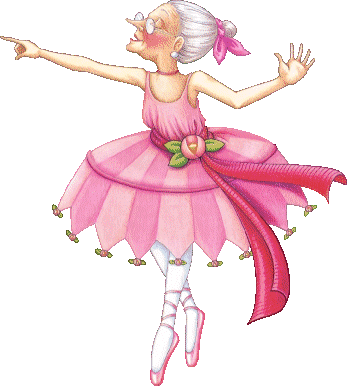 82
@fedefedeson
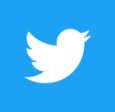